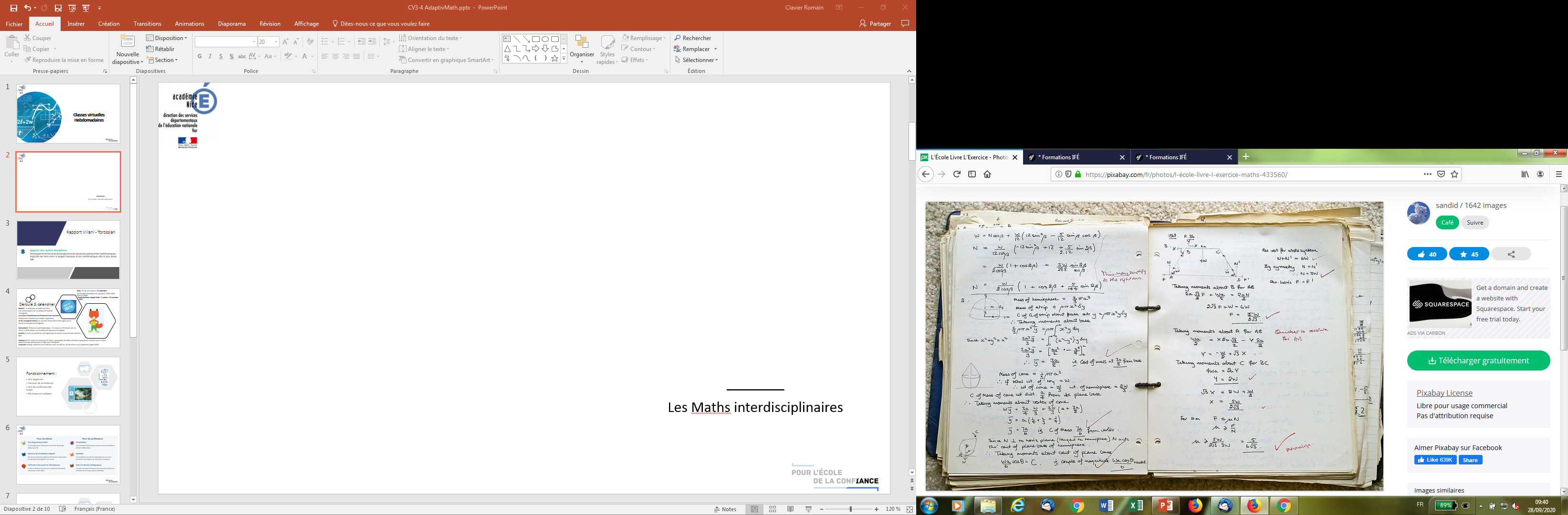 Maths 
et interdisciplinarité
Romain Clavier – CPD Mathématiques 83
Rapport Villani - Torossian
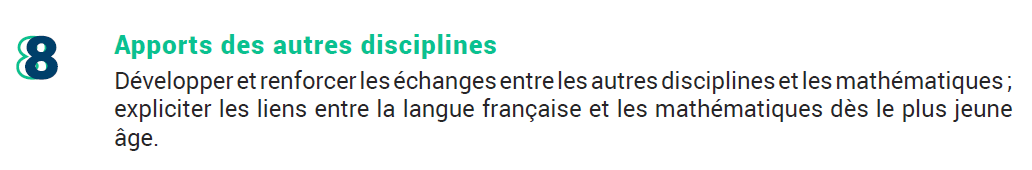 Romain Clavier – CPD Mathématiques 83
Les maths-outils
Romain Clavier – CPD Mathématiques 83
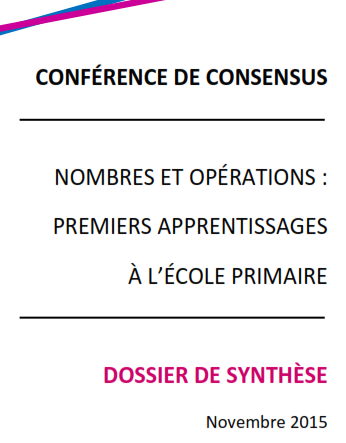 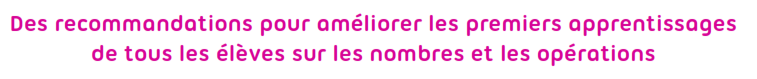 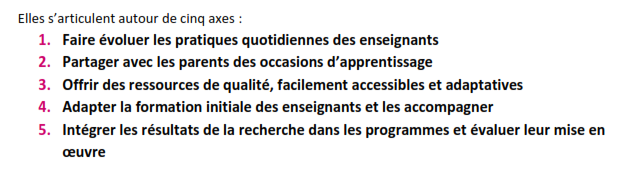 Recommandations du CNESCO
Romain Clavier – CPD Mathématiques 83
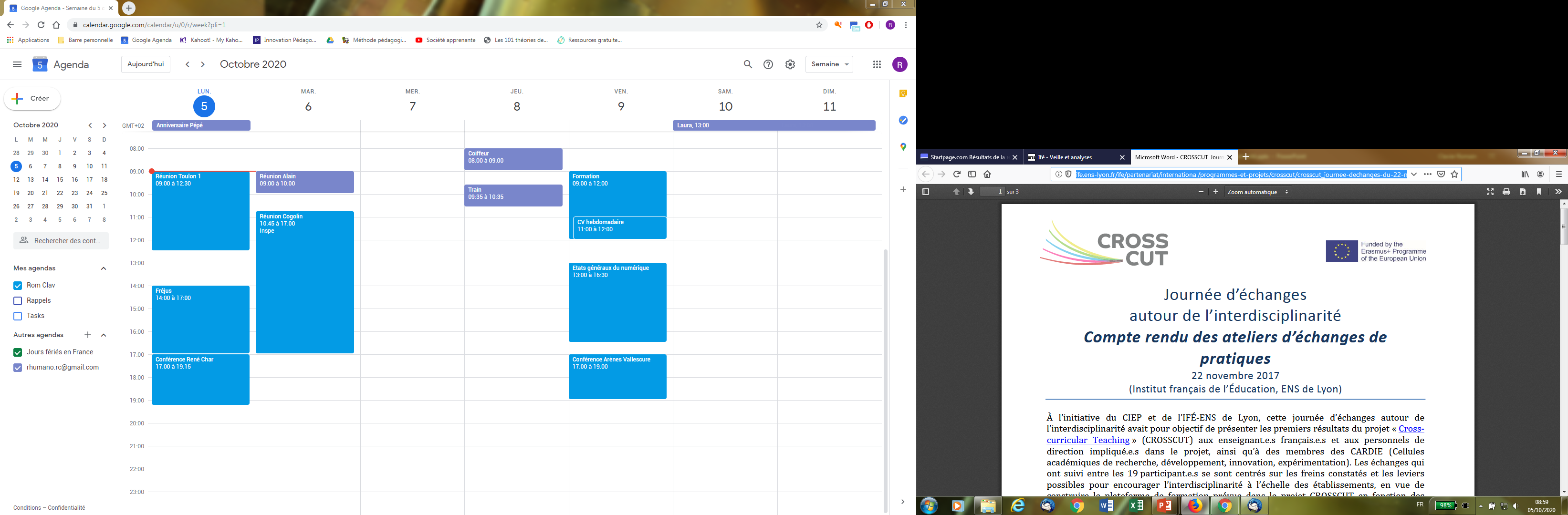 Romain Clavier – CPD Mathématiques 83
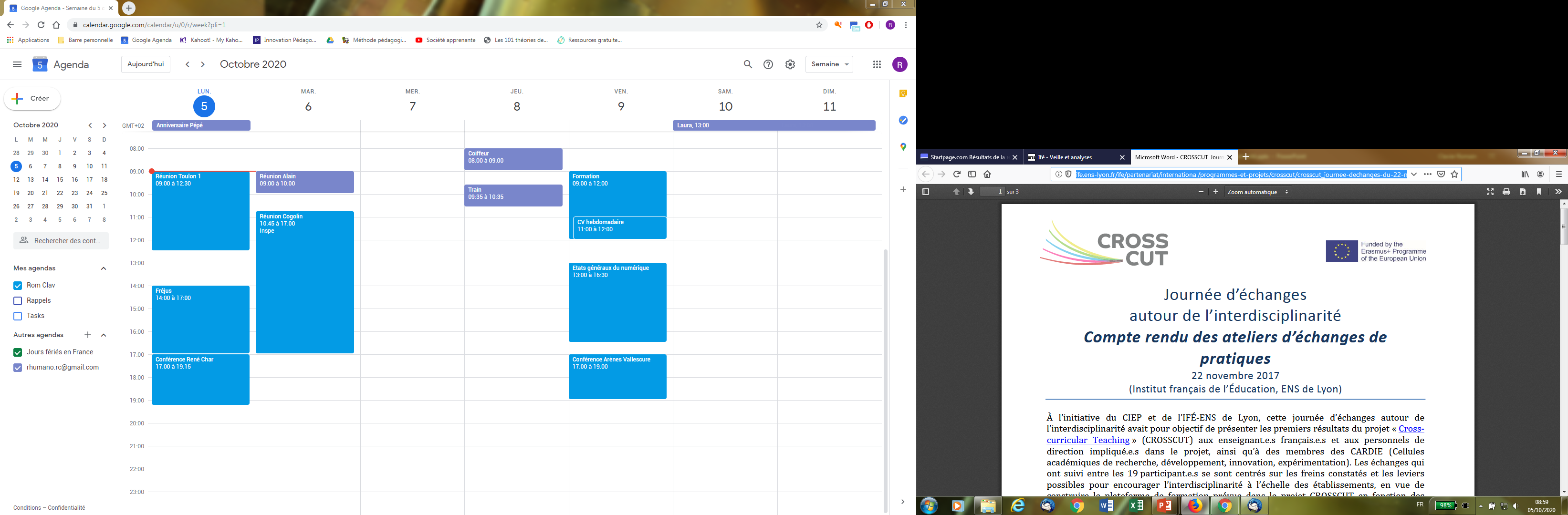 Journée d’échanges à l’IFÉ
Romain Clavier – CPD Mathématiques 83
Compétences
Modéliser
Raisonner
Raisonnement logique
Rigueur
Informatique
Précision
Paraît évident
Romain Clavier – CPD Mathématiques 83
Compétences
Communiquer
Raisonner
Langage mathématique : comme objet d’étude
Langage mathématique : comme moyen d’apprentissage
Français
Langage mathématique : comme outil pour enseigner
Évident et pourtant
Exemples
Objet d’étude
Langage mathématique : comme objet d’étude
Langage mathématique : comme vecteur d’apprentissage de concepts
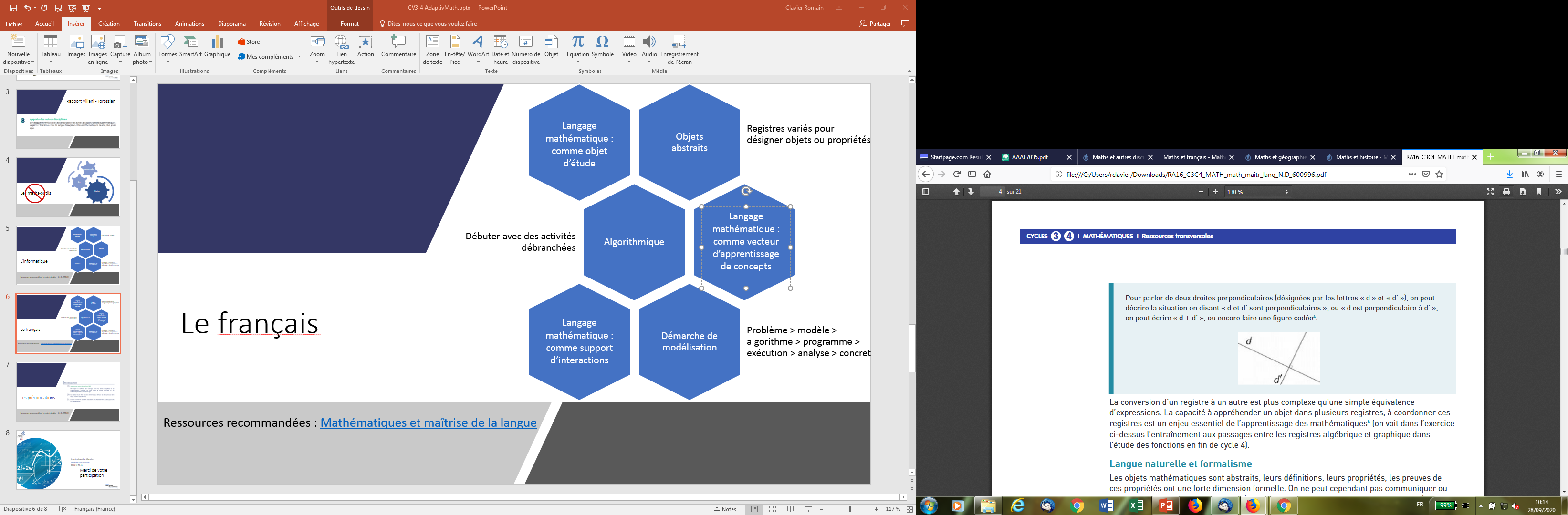 Langage mathématique : comme support d’interactions
Ressources issues de : Mathématiques et maîtrise de la langue
Exemples
Objet d’étude
Langage mathématique : comme objet d’étude
Langage mathématique : comme vecteur d’apprentissage de concepts
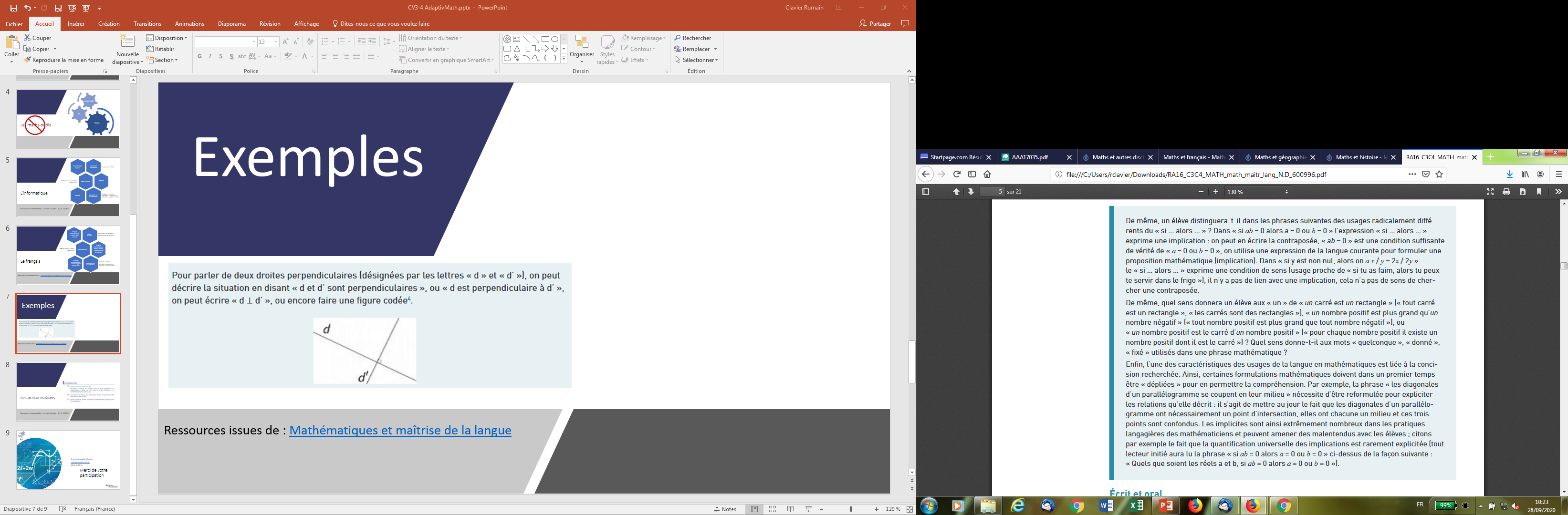 Langage mathématique : comme support d’interactions
Ressources issues de : Mathématiques et maîtrise de la langue
Romain Clavier – CPD Mathématiques 83
Exemples
Objet d’étude
Langage mathématique : comme objet d’étude
Langage mathématique : comme vecteur d’apprentissage de concepts
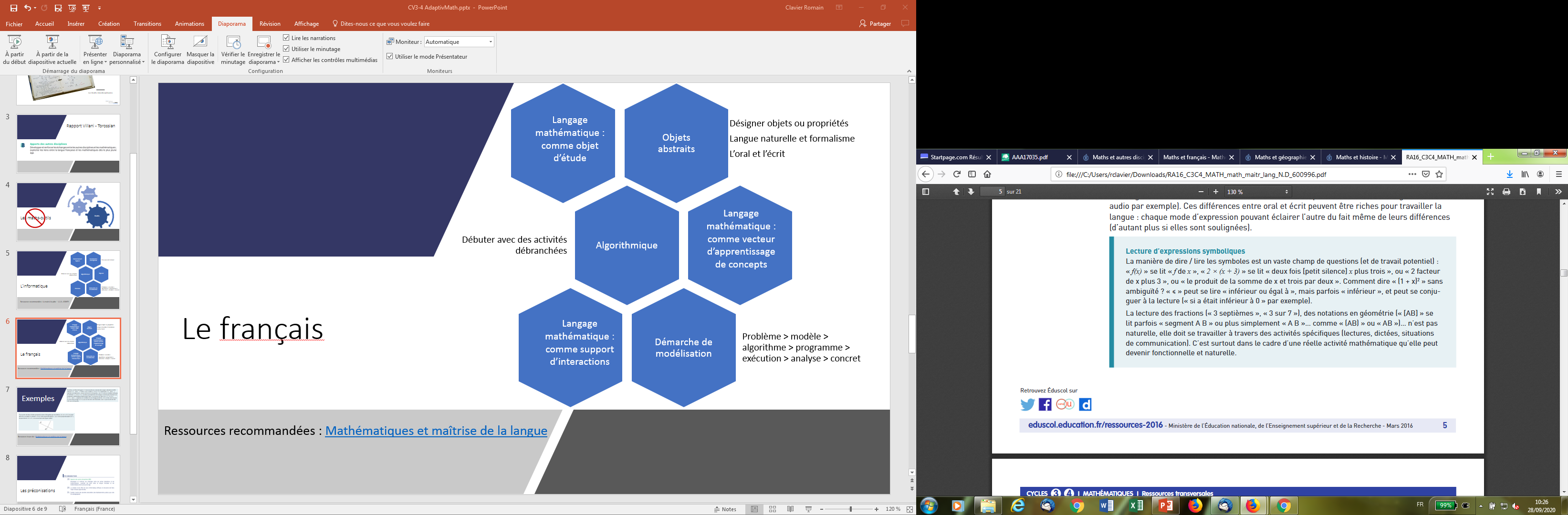 Langage mathématique : comme support d’interactions
Ressources issues de : Mathématiques et maîtrise de la langue
Romain Clavier – CPD Mathématiques 83
Exemples
Objet d’étude
Langage mathématique : comme objet d’étude
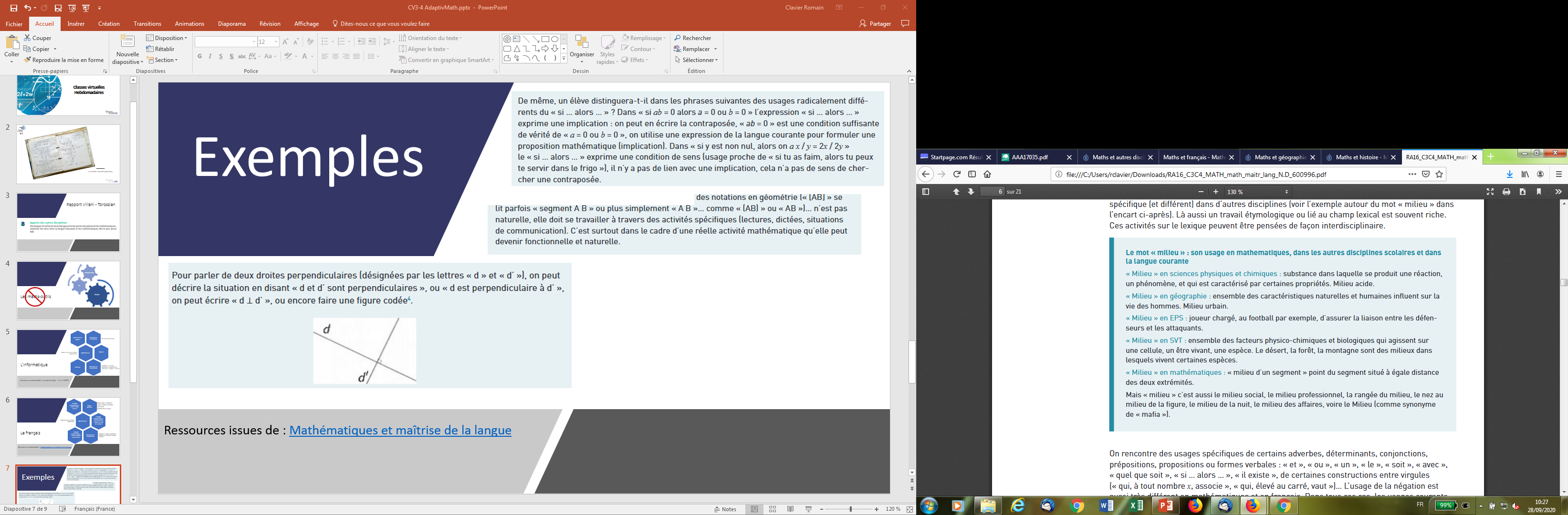 Langage mathématique : comme vecteur d’apprentissage de concepts
Langage mathématique : comme support d’interactions
Ressources issues de : Mathématiques et maîtrise de la langue
Romain Clavier – CPD Mathématiques 83
Compétences
Communiquer
Raisonner
Langage mathématique : comme objet d’étude
Langage mathématique : comme moyen d’apprentissage
Français
Langage mathématique : comme outil pour enseigner
Évident et pourtant
Romain Clavier – CPD Mathématiques 83
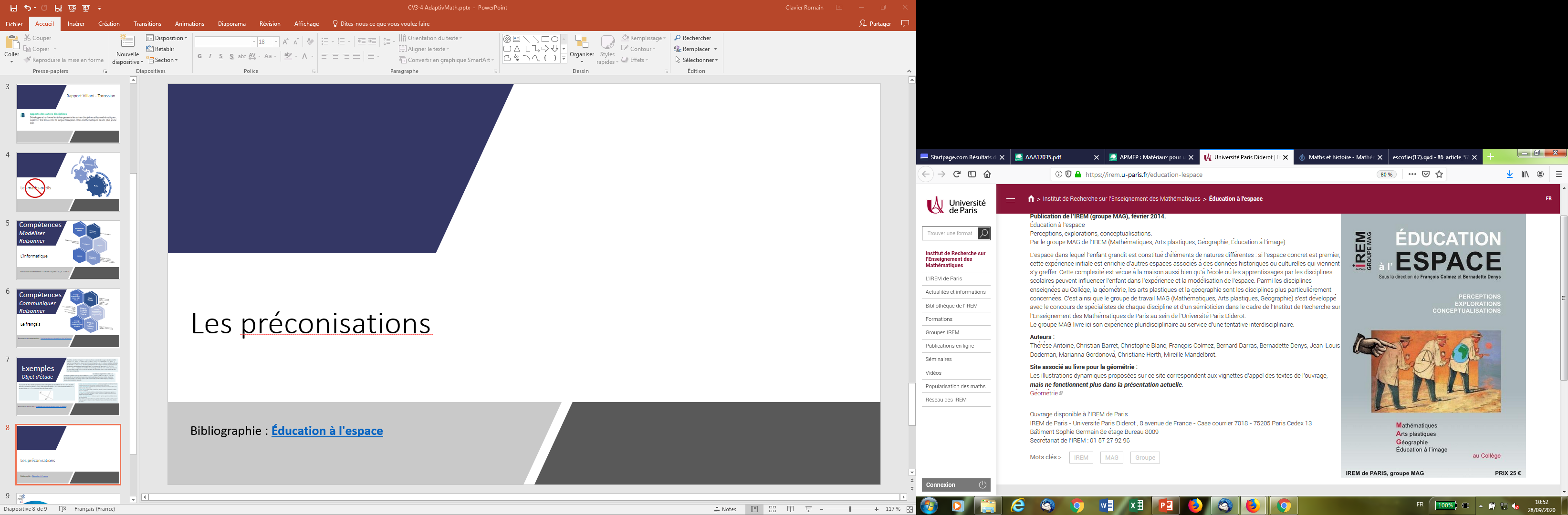 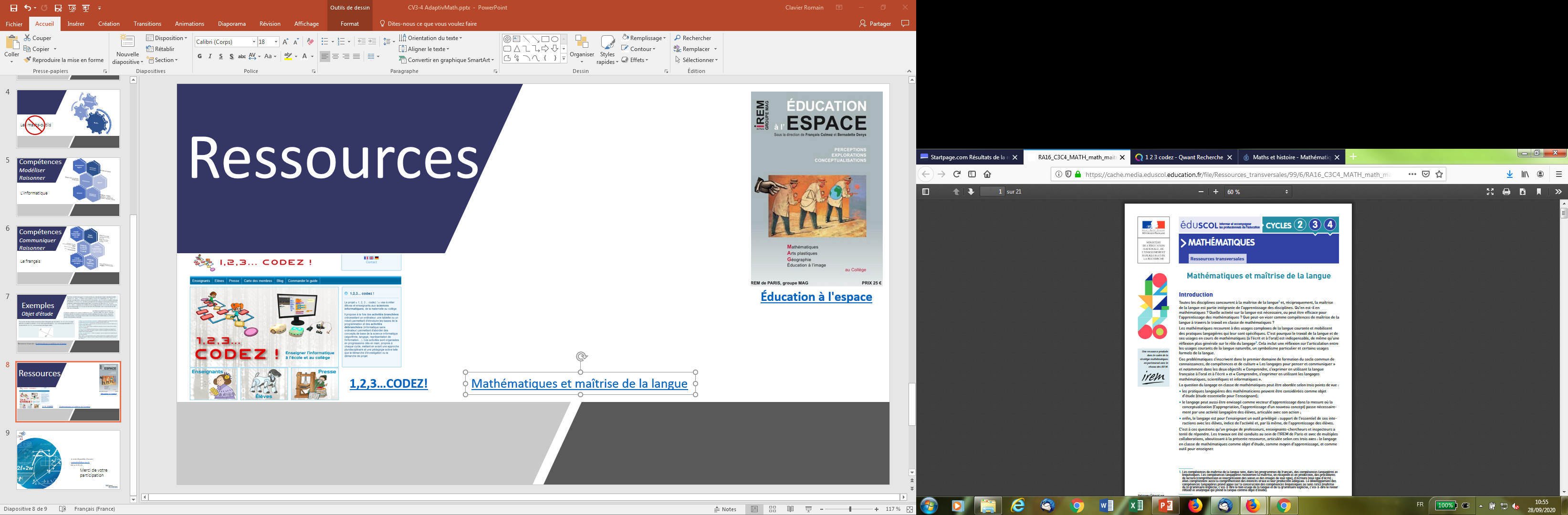 Ressources
Raisonnement logique
Rigueur
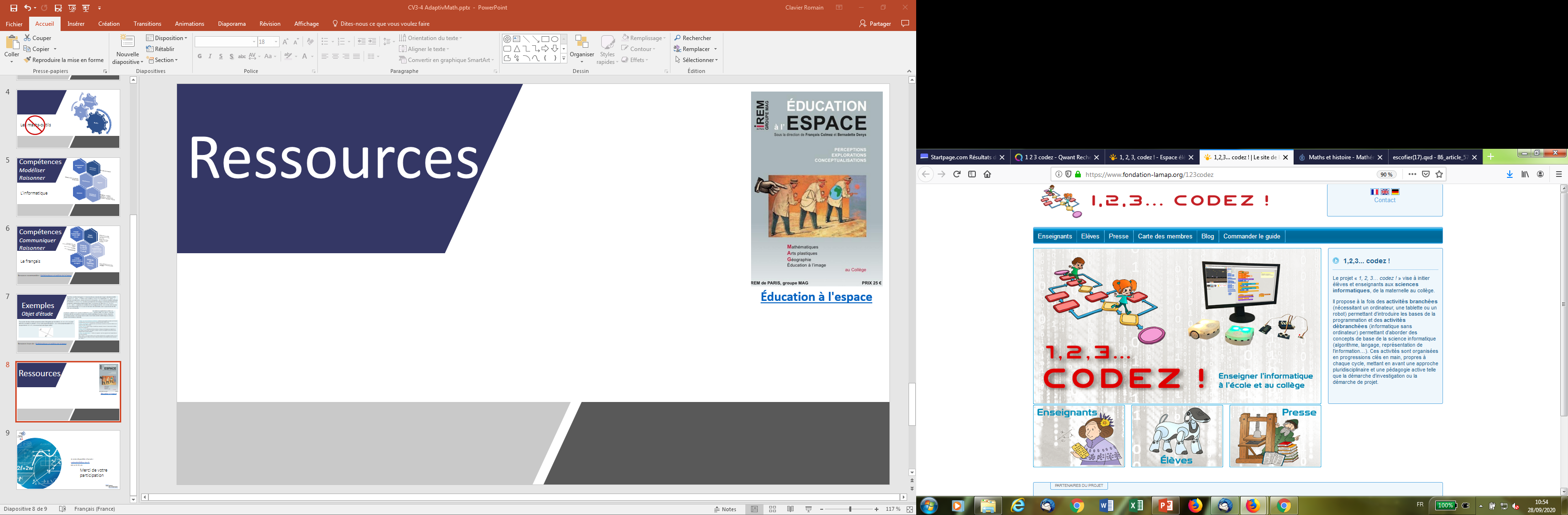 Éducation à l'espace
Précision
Mathématiques et maîtrise de la langue
1,2,3…CODEZ!
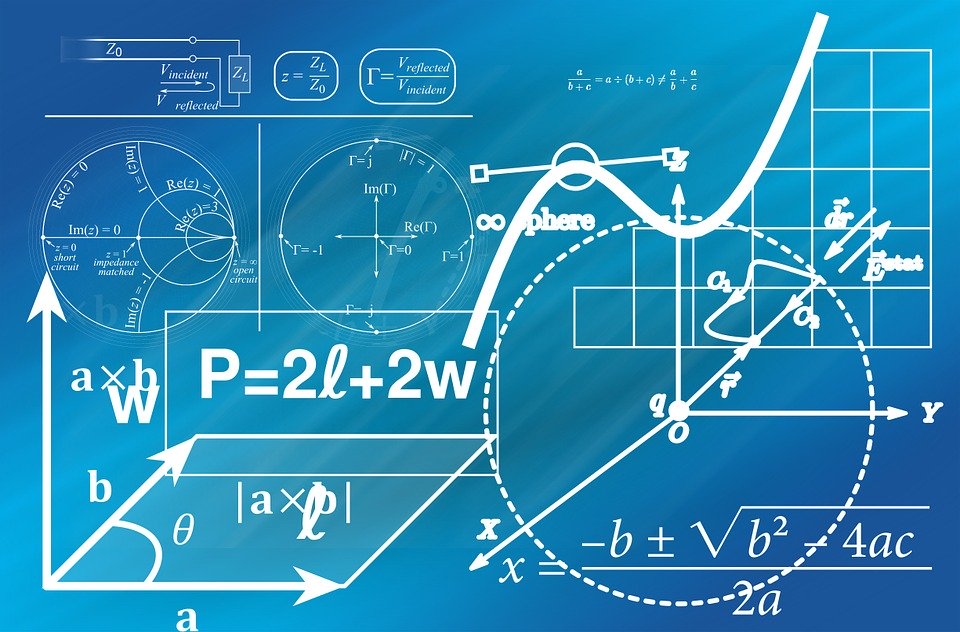 Je reste disponible si besoin : 
cpdmaths83@ac-nice.fr
Merci
Romain Clavier – CPD Mathématiques 83